Matematičke i logičke osnove računaraČuvanje podataka u računaru
Program i podaci koji se obradjuju uskladišteni su u unutrašnjoj
memoriji računara.

Memorija se sastoji od elektronskih kola (dva stanja 1 i 0).



Ova kola se nazivaju BIT.
Dva učenika idu u razrede koji koriste istu učionicu: jedan je prva smjena, drugi druga smjena. Mogu da se dogovaraju da idu uveče u bioskop, s tim da će učenik iz prve smjene to da potvrdi paljenjem sijalice i na taj način će mu prenijeti poruku.

Ako je upaljena onda  -Da (idu)  Ako je ugašena onda -Ne (ne idu)

Na ovaj način može da se prenese informacija samo DA ili NE.

Sa 2 sijalice: (0,0) – obje ugašene , 
                      (0,1) ili (1,0) –jedna upaljena
                      (1,1) – obje upaljene

Sa 2 sijalice postoje 4 kombinacije, pa je mogućnost prenosa 4 informacije.
Isti princip važi i za memoriju računara samo je realizacija tehnološki drugačija.
Umjesto sijalice korsiti se elektronsko kolo koje ima dva stanja i može da zapamti samo informaciju DA ili NE (jedan BIT)

Pošto je količina informacija koje može da se uskladišti u jedno ovako kolo suviše mala, bitovi se u memoriji udružuju u grupe(registre), kod PC računara dužine 8 bita.
Ovakva grupa zove se bajt (BYTE).
Jedan bajt ( 8 bita) ima 256 različitih kombinacija 0,1 (28 ).

Svaka grupa bitova (bajt) ima svoju adresu pomoću koje se učitava ili pamti.  Bitovi se mogu još grupisati u registre od 16, 32, 64 i 128 bita.
Brojni sistemi

U svakodnevnom životu za prikazivanje brojeva koristi se decimalni brojni sistem.

Za rad računara koristi se binarni brojni sistem.
Za prikazivanje podataka u binarnom brojnom sistemu da se ne bi radilo sa dugačkim nizovima binarnih cifara koristi se heksadecimalni brojni sistem.
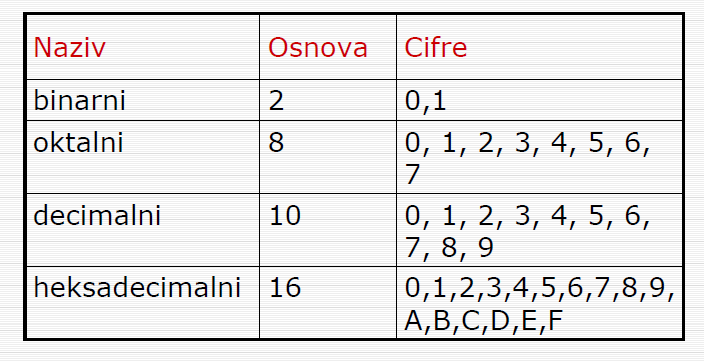